Access to Data and Data Analysis for the End User
J. “Wally” Fears, Jr., ADN, RN, CEN
Clinical Informaticist
CHRISTUS Health System
Conflict of Interest Disclosure
J. “Wally” Fears, Jr., ADN, RN, CEN
has no real or apparent 
conflicts of interest to report.
2
Session Objectives
List three key opportunities involved in defining the project
Compare two different data stamp collection methods in EMR
Identify at least one data analysis point that can be used to estimate accuracy/reliability of data displayed
Discuss how quick view/focused data can be used to facilitate focused process improvement plans / re-education tools
3
CHRISTUS Health
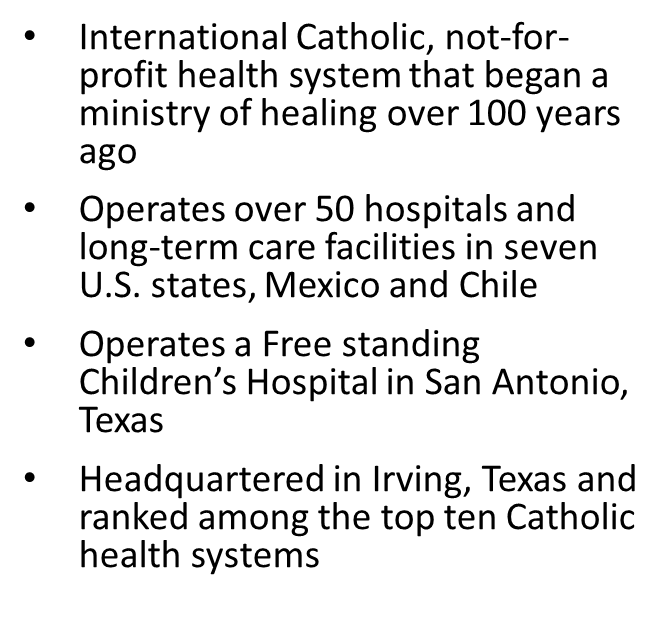 4
CHRISTUS HEALTH Health Informatics Department
5
[Speaker Notes: Health Informatics Department is an Enterprise department.
Regional and facility based HI associates report through the Enterprise / Corporate chain of command.]
Adoption
Defining the Project
What does it mean to the end user?
6
[Speaker Notes: As with any project, success depends on adoption by the actual end users.  You have to make it meaningful to the people that use the system and the affect upon patient care.]
Project Framework
Major update to current system 
New functionality / enhancements
Necessary upgrade for Meaningful Use
Enterprise wide Emergency Department throughput project
Collect / analyze data from across the enterprise using identical data points
Measure / report key metrics results / trends
Need for quick look data analysis tool
7
Opportunity
EMR’s collect massive amounts of data.
 How do you get that data and analysis to the end user in a format that is:
 Easily accessible
Presented in a quick view graphic format
Capable of trending
Allows for drill down
8
Transaction Snapshot
Total number of “status events” filed in one region over three day period
Each status event results in a calculation for the individual patient, then a Median and Average for all patients
9
[Speaker Notes: Region with highest daily visit average.
Quick look at the amount of data collected, calculations that are performed.
Busiest region, three day totals of just status events.  Represents about 20-25% of daily census for enterprise.
Status Events / Transactions total is for “status events” only.  Does not include order entry, results etc.  
Consider the amount of calculations / data crunching involved with this large number of data points.  Totals / Averaging / Medians]
SCOPE
Approximately 2,000 Emergency Department daily visits throughout the enterprise
40 Emergency Departments / Sub sites reporting data
 Multiple sub sites within larger Emergency Departments
Request ability to drill down to sub sites for focused analysis, issue identification and process improvement
Request to provide daily data and 10 day trending for census and 6 identified service indicators
Following tasks are needed to meet the request
Define standard data points throughout a large enterprise
Define standard metrics for data analysis
Provide tools for access to data in quick look, graphic scorecard
10
[Speaker Notes: From previous slide, each patient visit generates an average of 10 “status events” data points.]
Requested Metrics
Service Indicators:  (Average time, Median time and % data compliance) 
Arrival to Clinical Evaluation (Triage)
Arrival to Provider Evaluation
Provider Evaluation to Decision to Admit
Decision to Admit to Ed Departure
Arrival to ED Departure
Hold Time in ED to bed (for admitted patients).
11
Data definition
Crucial step in the process. 
Reference:
Consensus Statement
Definitions for Consistent Emergency Department Metrics
Signed by:
American Academy of Emergency Medicine
American Academy of Pediatrics
American Association of Critical-Care Nurses
American College of Emergency Physicians
American Nurses Association
Association of periOperative Registered Nurses
Emergency Department Practice Management Association
Emergency Nurses Association
National Association of EMS Physicians
12
[Speaker Notes: EDM Health Informatics Team had adopted the Consensus Statement as the framework for standardization of Status Events throughout the Enterprise in conjunction with a major System Update.]
Challenges
Region by region build of status events resulted in 242 active status events
Different status events were being used in each region to describe the same time stamp / data point
Impossible to prepare single report to analyze data with any reliability of 1:1 comparison
Turn-around time report results varied due to the differences in data point definitions
Goal:
Defining / building identical data collection points throughout the enterprise
Consistent data collection, identical turn-around time reports to be used to provide data upon which to build the ED Scorecard
13
Collecting Data
Data collection methods 
Editable Time Stamps
Time stamp with the ability to edit the displayed system time
Manual time stamps by end users (Status Events)
Requires “Human Interface”
Autofile status events (file with pre-determined function)
Triage (files with initiation of triage assessment)
Provider Evaluation (autofiles with Provider Sign Up)
14
[Speaker Notes: Examples:
Arrival time – During reception process the arrival time can be edited from the system time displayed to reflect the actual time that the patient presented to the ED.
Depart Time – During DEPART process, the depart time can be edited to document the actual time that the patient departed the Emergency Department.
Human interface decreases the % of Data Completion and also can result in “less than accurate” capture of real time data.]
Collaborative Solution
EDM Health Informatics Team 
Reduced the original 242 status events to 29 Enterprise standard status events
Designed and implemented Enterprise wide ED standard turn-around time report
Process Improvement Team
Implement and monitor process improvement projects based on standard data / standard metrics
Business Intelligence Team
Build / test ED standard turn-around time report / ED Scorecard
Result:  Identical data point definition and collection methods throughout the enterprise  Ability to compare /analyze “apples to apples” data
15
Analytics
16
Data for Demonstration Only
17
[Speaker Notes: Glossary contains data definitions, explanations of calculation methods, FAQs.]
Components of ED No Wait Scorecard
Date / Location Selection:
Previous 10 days data available for review
Enterprise View
Regional View
Single Region
Multiple Regions
Drill down to individual Facility and sub locations
18
Census Summary Gauge
Displays total visits for selected date
Also displays the % of patients that were seen by the Provider within 30 minutes of arrival
Hour by hour presentation of ED census, number of arrivals and Door to Provider times
19
Service Indicators
Displays average / median times for each of the Indicators
Data Complete % used as indicator of data “reliability” 
Indicator of areas that require attention
20
Service Performance 10 day trendSelect any of the Service Indicators to view 10 day trend for location
21
Outcomes
22
Measuring Success 
Quick view of core ED metrics
Easily accessible
Performance is viewable throughout the enterprise for comparison / analysis
Increase in % of patients seen within 30 minutes of arrival
23
Lessons Learned
Standardization necessitated multiple process changes in all facilities
Any project that involves data collected from the EMR must include Clinical Informaticist at the table at the initiation of the discussion and throughout the project
24
End User Impression
25
Contact Information
Wally Fears, ADN, RN, CEN
Clinical Informaticist
CHRISTUS Health
Wally.fears@christushealth.org
26
27